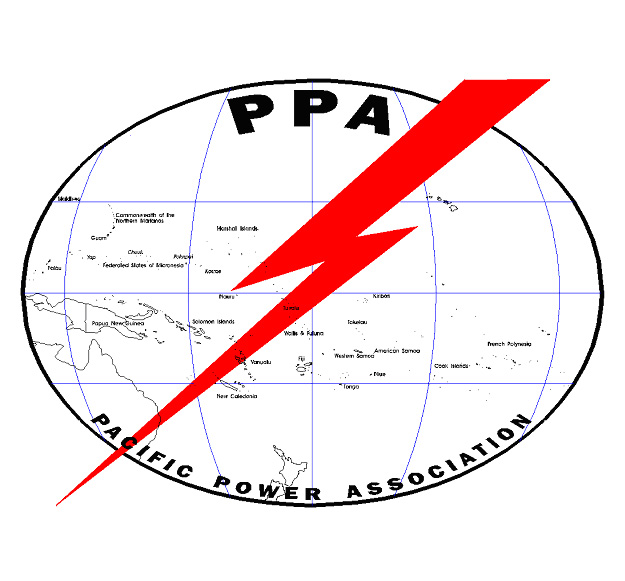 Grid Connected PV Overview
Solar on the Grid Experience
Over 30 years of commercial experience

Over 1000 GW of solar panel capacity is estimated to be installed and connected to the grid in the world with most of the capacity in Europe, Japan, USA,  Australia, India and China.

Over 50 MW of grid connected solar is installed or committed in the Pacific Islands
Variability of solar input


Output from the solar installation that rapidly varies is caused by the passage of clouds over the solar generators. If generation is by a large array, the cloud will simultaneously reduce the solar generation of all the solar panels. 

If generation is dispersed over a wide area, the cloud will only affect a few panels at a time and overall solar generation will change more slowly and with lower variation.
Grid stability issues with
grid-connected solar


Grid stability issues are mostly determined by the speed and depth of power demand changes. 

If the engines that are on line cannot keep up with the load changes, the system may trip off line or there may be voltage or frequency variations that exceed system standards
Clear day solar input to the grid
Solar radiation measured on clear and partly cloudy days
Day to day solar variation
Rules of thumb exist for the allowable percentage of solar generation to maintain grid stability. They vary according to the distribution of the solar generation
With one large solar farm and little other solar, about 20% of the noon time load can come from solar without stability issues
With two or three widely separated large solar farms of roughly equal size (more than 5 km separation) 30% to 40% of the noon time load can generally come from solar without stability issues
Solar Array Distribution on Tarawa
Bonriki  500 kWp
Bikenibeu = 400kWp
Betio/Bairiki 548 kWp
With a large number of small scale solar installations spread over the entire load area, over 50% of the noon time load can usually come from solar without stability issues though there should be significant spinning reserve on line.
Why are many dispersed generators less likely to cause stability problems than a few large solar arrays?
Simply because the shadow of the clouds hit panels in different locations at different times. The more dispersed the locations of panels feeding the grid, the less effect there will be on the overall output from the solar.
Planning for increased solar generation on the grid
Because of the problems associated with solar variability when solar is concentrated in a few areas, planning a number of dispersed arrays rather than a few very large arrays that are close together is preferable.

Also smaller arrays may allow using the existing grid system and avoid the construction of new transmission lines from the solar array
Also consider mixing roof top installations on government buildings (e.g. schools, warehouses, etc.) with larger ground mounted arrays.

Encourage (but control) small scale private solar that feeds into the grid
Types of Grid Connected Solar
Solar Thermal Generation

Uses concentrated sunlight to generate heat that is used to generate electricity
Power Tower Array
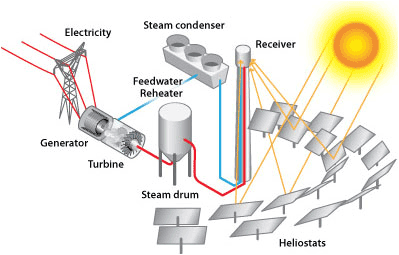 Tracking Parabolic Concentrator Unit
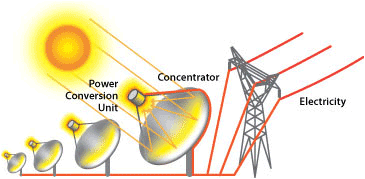 Semi-tracking parabolic
Solar concentrator array
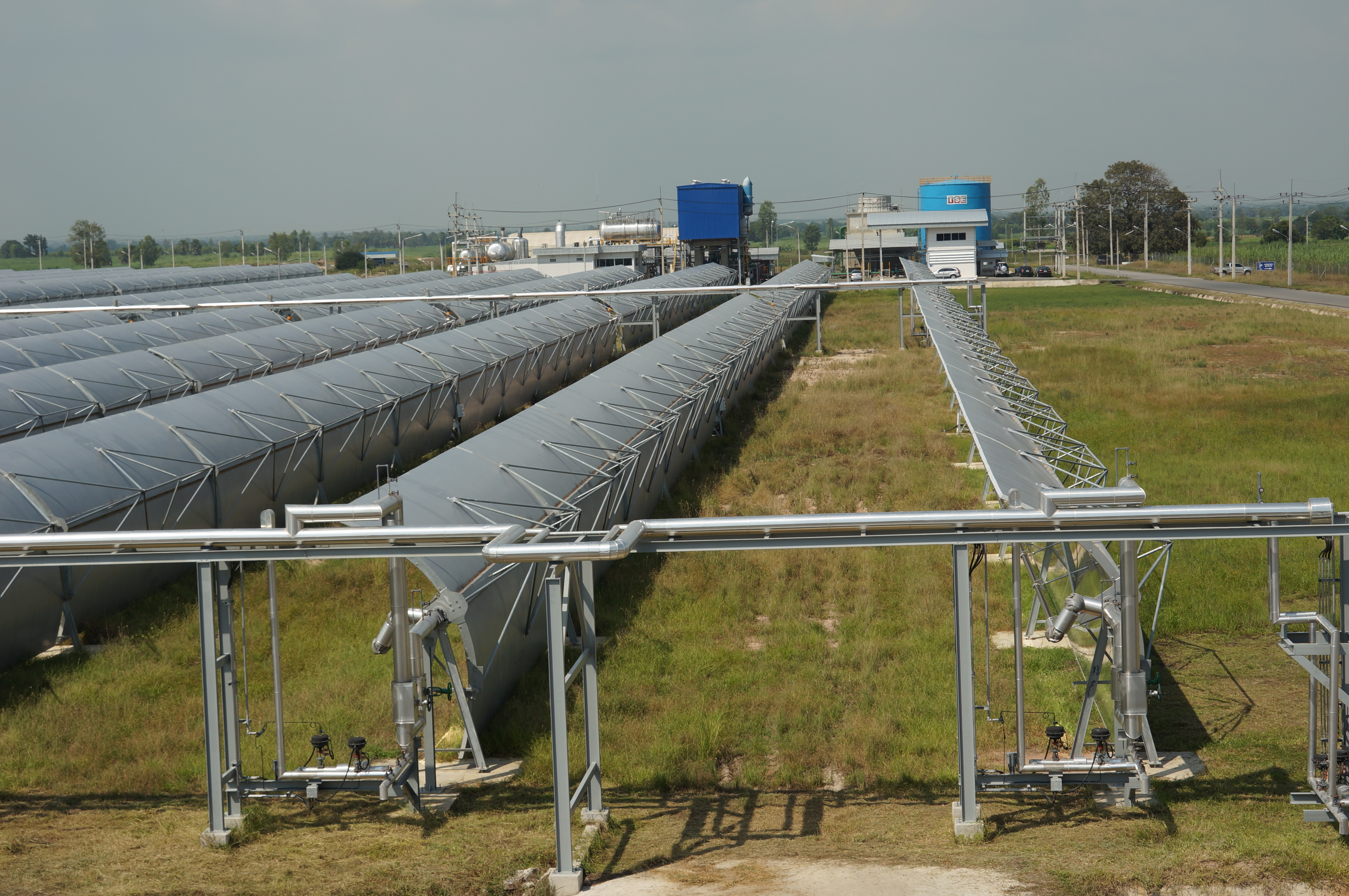 Solar thermal generation is not appropriate for utilities in the Pacific because:
There is zero heat output when a cloud comes across the sun and partly cloudy conditions are the norm in the Pacific
Very high tech with complicated heat transfer systems and sun tracking required
Cost more than other options
Photovoltaics
Large Solar Photovoltaic Array
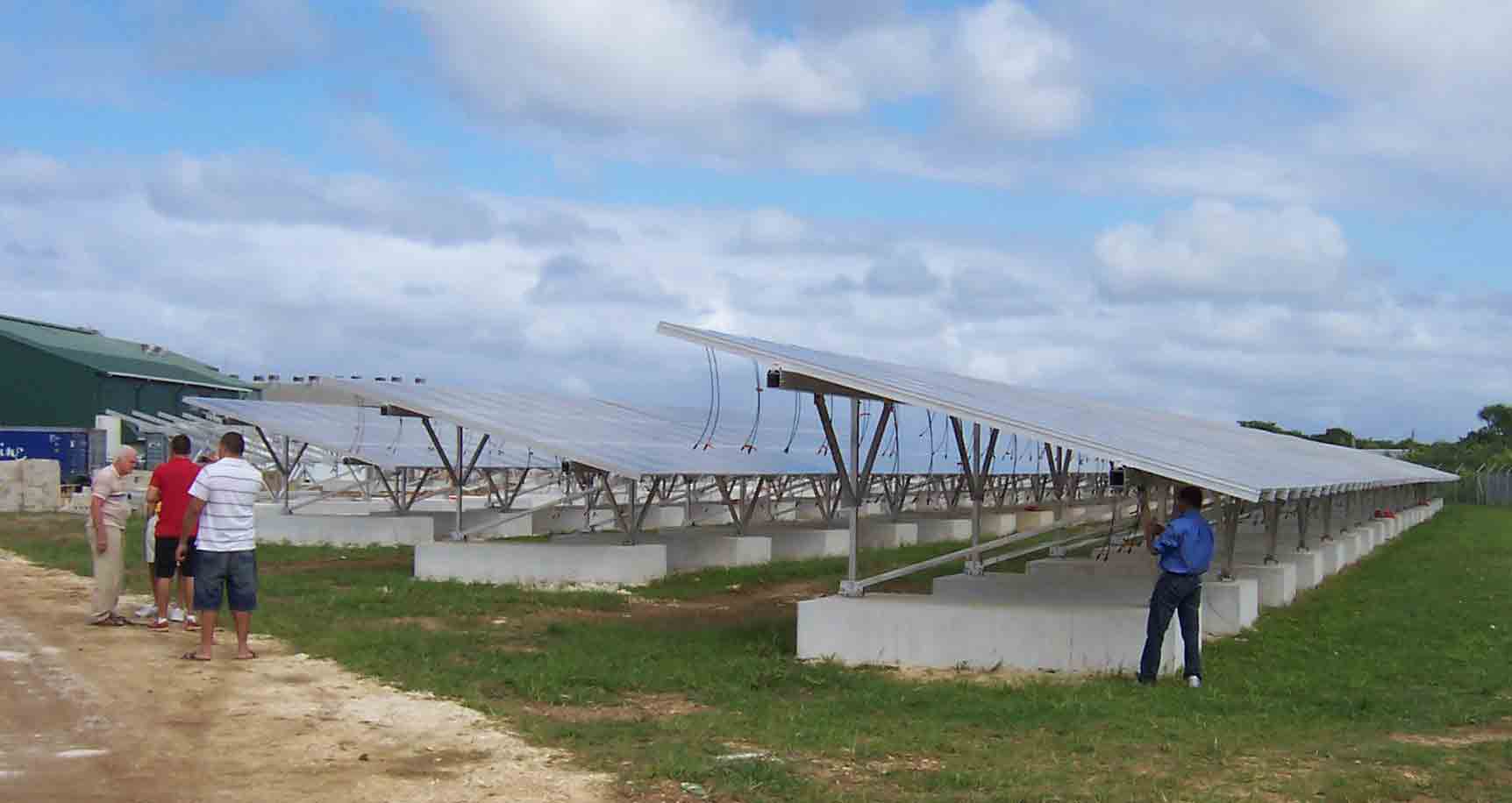 School Roof Installation
Rooftop installation at power plant
Utility Owned Large Arrays
Advantages of installing a few large arrays

Construction management is simplified.  All components are installed in just a few locations

Ease of management and maintenance. Everything is easily accessed and system O&M management is simplified
May be lower in per kW cost – but also may be more costly due to added land costs. 

Generally easier to get finance for a large array than for multiple small arrays

Large PV arrays look impressive and provide for good PR to government and customers
Disadvantages of a few large arrays close together

More difficult to maintain grid stability on partly cloudy days

Higher environmental cost due to large land areas cleared for solar arrays

Have a sharp noon time peak
IPP Provided Solar
Independent Power Producers may install solar arrays and sell the power (using a PPA or Power Purchase Agreement) to the utility
Advantages of IPP solar generation

No large capital outlay required by the utility

All land acquisition, financing and construction is typically provided by the IPP as well as all operating and maintenance costs

Predetermined long term cost of energy
Disadvantages of IPP based solar generation
Utility is forced to purchase all the power generated by the IPP or pay a penalty for throttling power at times when having the solar input causes problems

Less flexibility in system design and operating characteristics than for a utility owned system
Lower cost finance may be available to the utility than to the IPP making actual solar power generation cheaper for the utility than for the IPP

The IPP has to make a profit and that becomes part of the power charge and may result in lower profits for the utility or higher costs to the consumer
Advantages of dispersed roof mounted arrays

Few problems with grid stability due to solar variations

The failure of one installation does not seriously reduce the solar input

Can be roof mounted with no land cost

No special transmission lines needed, feed in can be through the existing grid
All installations can be made using identical low power, modular components thereby simplifying spare parts and training requirements

Easier for the power system to absorb a series of small generators than a single large system

Distribution losses are reduced because most if not all of the load is near the site of the generator
Disadvantages of many small roof mounted dispersed arrays

Requires a more complex system for monitoring such as through the cell phone system, the Internet or by using smart meters

Roofs may need to be rehabilitated before installation of panels

More difficult to access panel wiring after installation

May be more difficult to finance
Must deal with many site owners instead of just a few.  This problem is minimized if only government owned building roofs are used.


Installers of solar always advise facing panels toward the equator and at a tilt equal to the latitude or 10º which ever is greater. When using roof top solar, there is little control over either the direction the panels are facing or their tilt.  Is this a problem?
It is not a problem, it is a benefit!

The output from the combined solar installations that have a random direction and tilt will be much more even over the day than if all panels have the same direction and tilt. This both better matches the daytime load curve and reduces the solar fluctuations over the day. In tropical islands the reduction in output due to tilt or direction that is not optimal is only a few percent
Metering of customers having a roof top solar installation
Options:

One meter that runs backward when solar generates more than the customer uses (cannot be used with prepayment meters)

Two separate meters, one for the solar and one for the total amount used

A smart meter that measures both solar and total use and sends the data to a central location
Two separate meters are recommended

Connect the solar on the grid side of the existing meter and install a new meter that shows the amount of solar electricity sent to the grid

Leaving the existing meter in place measures the total energy used by the customer while the other meter measures the solar that is generated
Subtracting the solar meter reading from the main meter reading gives the net amount owed. If the number is negative, then some sort of credit or payment is usually given for the excess solar electricity that was generated
Connection Arrangement
Benefits of connecting the solar directly to the grid
It allows the utility to have a strong say in the standards and components used in the installation

The utility cannot be held liable for fires or other problems in the building

Data is available both for the solar connected to the grid and for the total usage of customer facilities
With a single meter that runs backward when there is excess solar generation, the end user will not be able to easily tell whether or not the solar is working properly

Without knowledge of total usage it will be difficult to carry out DSM projects

Without knowledge of energy flows in feeders it will be difficult to determine grid losses
What about billing for the power used in the government buildings with rooftop solar?

The utility can pay a monthly fixed fee for “renting” the roof and bill normally for power

Bill for power used but provide a credit based on the power that has been generated during the billing period
Connection of private 
roof-top solar
Advantages of connecting 
private solar to the grid

Very dispersed generation with overall minimal effect on grid stability

No capital investment or O&M required by the utility

Helps meet national energy goals

Fuel use reduction
Disadvantages of private solar connection

The utility must enforce standards for the installations to assure safety and a proper interface with the grid

Must ensure that existing feeders to the building connection are adequate for the level of generation that will be present at peak power from the solar
The addition of solar to the grid does not reduce the need for diesel capacity

A more complex billing system may be needed

Loss of revenue due to reduced grid power usage of buildings with roof-top solar

The size of private solar should be limited to a size consistent with that of the load in the building affected
Net Metering
At its simplest, net metering means that when there is excess electricity sent to the grid a credit for that many kWh is provided by the utility and that credit can be used for future usage. The credit can be for direct replacement of kWh (e.g. a credit for 100 kWh means that 100 kWh can be used later with no added charge) or it can be a cash credit based on a feed-in tariff that is less than the regular kWh tariff
Why net metering is important for residential solar
The generation provided by the solar is all during the day but most of the use of electricity in a residence is in the evening. Without net metering, there is little incentive for residences to install solar
What about commercial users?
Most commercial users have a substantial daytime load that can be met directly by solar and net metering is therefore less important though still of value to the customer.
What is a “Feed In Tariff”?
It is the amount per kWh paid to customers that generate more solar energy than they use themselves. 

To encourage solar, it may be more than the tariff paid per kWh by the customer for electricity from the grid

To be financially fair to both the end user and the utility, the feed in tariff can be set to the per kWh cost that is avoided by the utility because of the solar generation.
Recommended Net Metering Arrangement
Customer pays the regular tariff for electricity taken from the grid

The utility provides a credit to the customer equal to the avoided cost of any surplus power generated by the customer’s solar. The credit cannot be converted to cash only used for the purchase of kWh from the grid.
New Income Streams from Private Solar
Provide finance for solar installations such that customer’s overall monthly bill remains less than the bill before adding solar but provides the utility some profit

Sell a maintenance contract for private solar installations
Increase the tariff for the purchase of power to offset the lower revenue

Charge a modest monthly ‘stand-by power’ fee to end users with solar installations

Get government to cover the added losses as a cost of meeting international GHG standards

A combination of the above
DISCUSSION